Rádl, Fischer, Rieger k fyzikálním otázkám
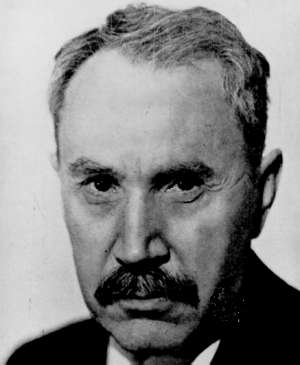 Moderní věda

Meditace o čase


Prolegomena ke kosmologii
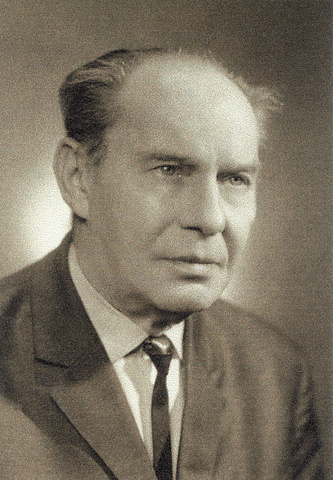 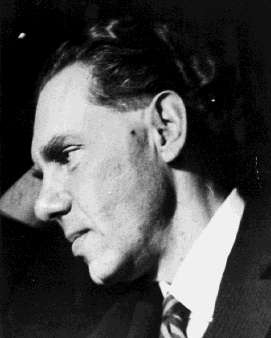 Neutrina rychlejší než světlo?
Experiment OPERA  rychlost neutrin 300 006 km/s
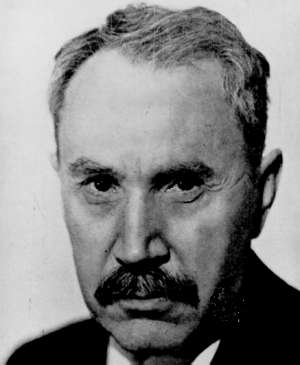 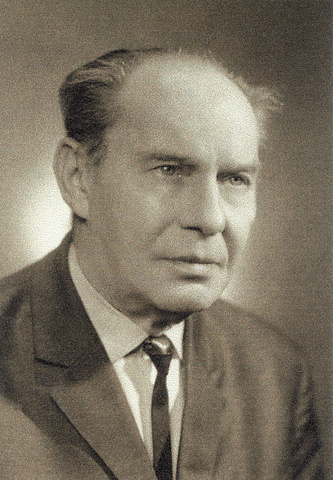 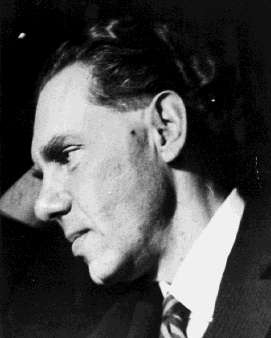 Emanuel Rádl a teorie relativity v Moderní vědě
Relativita současnosti
„Myšlenka, že dvě události mohou býti pro jednu osobu současné a pro druhou nikoli, jest absurdní, protože jest konec konců jen jedno vědomí, které o současnosti rozhoduje“
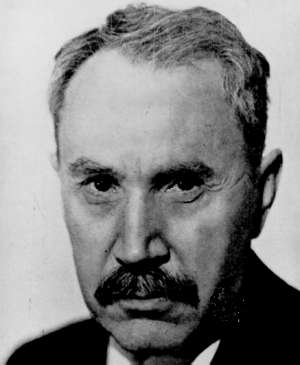 Josef Ludvík Fischer a relativita času
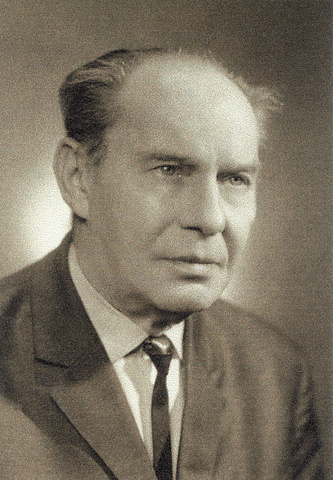 Metoda měření (statistika a podmínky kvantifikace)
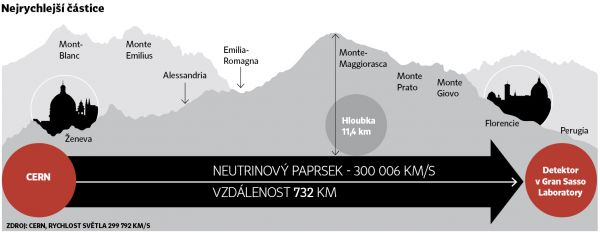 Josef Ludvík Fischer a relativita času
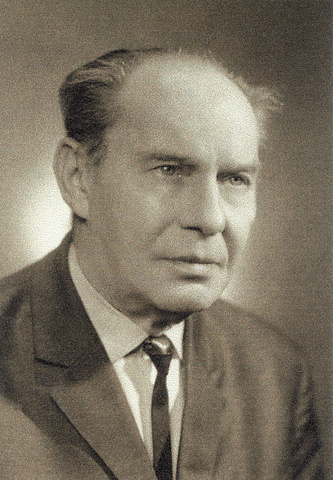 Úvahy o relativitě (ekologické struktury)

	Tím domovem je čas vždy poznamenán jak stará láhev značkou svoua není lahví dvouby totéž víno z nich se perlilo
Ladislav Rieger a kompetence filosofie
Fyzikální fakta, měření a teorie
Metodologické principy
Paradigma a ideologie
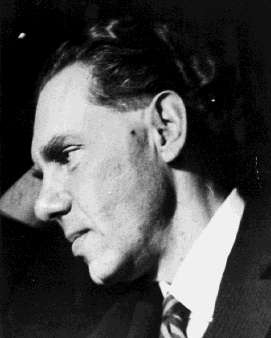 Ladislav Rieger a kompetence filosofie
Prolegomena ke kosmologii
Fyzikální znalosti
Logika vědeckého pznání
Dialektický materilismus
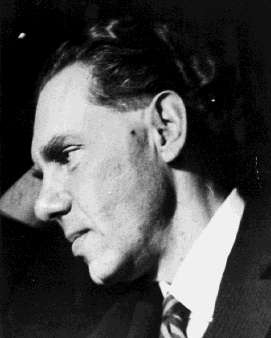 „fysikové necítí potřebu měnit své teoreticky komplikované stavby, které jim plně vyhovují... kosmologové proto prostě extrapolují terestrickým pokusům plně vyhovující fysikální zákonitosti... na celý kosmos, aspoň do té doby, dokud stavba samotné fysiky se neoctne v další krisi“